Spiritual Surgery
Scripture Reading: Colossians 2:8-14
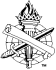 Spiritual Surgery
Surgery is often necessary
Bible tells of spiritual surgeries(Hebrews 4:12)
That God performs
That we perform
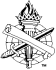 2
God’s Operation: Circumcision of Christ
Colossians 2:11-12
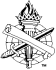 “The Circumcision of Christ”
God’s work (“without hands”), Colossians 2:11
God saves us, and we have a part to play
By grace…through faith, Ephesians 2:8-9
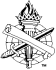 4
“The Circumcision of Christ”
“Putting off the body of the (sins of the) flesh,” Colossians 2:11 (made alive, forgiven, v. 13)
Circumcision of the heart, Romans 2:28-29 (Deuteronomy 10:16; Genesis 17:11-14)
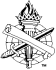 5
“The Circumcision of Christ”
“Putting off the body of the (sins of the) flesh,” Colossians 2:11
God performs this operation at baptism, Colossians 2:12-13 (Rom. 6:4); Ephesians 2:1-3
Christians are the circumcision, Phil. 3:2-3 (Romans 12:1; Galatians 6:15)
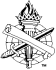 6
Amputation of Offenses
Matthew 5:29-30; 18:6-9
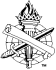 Extreme, but Needed to Save
Sin, Matthew 5:29-30
Identify sin’s source and snare
Repentance is radical, severe, and costly – but necessary, 2 Corinthians 12:21
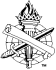 8
Extreme, but Needed to Save
Conduct that influences others to sin, Matthew 18:6-11
To join in sin, Galatians 2:13
To violate their conscience, 1 Corinthians 8:13
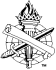 9
Extreme, but Needed to Save
Cut off the old person of sin, Romans 6:6, 11; Colossians 3:5
Put on the new person, Colossians 3:9-10
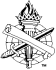 10
Extreme, but Needed to Save
Cut off false teachers, 2 Timothy 2:16-18
Give no quarter, Galatians 2:4-5
Mark and turn away, Romans 16:17
No endorsement, 2 John 10-11
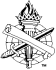 11
Implant the Word of God in your Heart
James 1:21-22
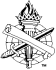 Replacement of Bad with Good
Sterilize the affected area, James 1:21
Accept God’s word with meekness, 1 Thessalonians 2:13 (Acts 17:11-12)
Yield to this necessary treatment to stay healthy, Colossians 3:16-17
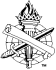 13
Replacement of Bad with Good
Must be doers of God’s word, James 1:22 (Matthew 7:21)
Let God’s word work in you – Do not neglect your salvation, Hebrews 2:3
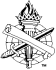 14
-If you are lost, go to the Great Physician and be healed, Matthew 9:12-13;Isaiah 61:1
-He will…	-Heal every sin	-Bind up your 		  broken heart	-Heal your soul
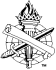